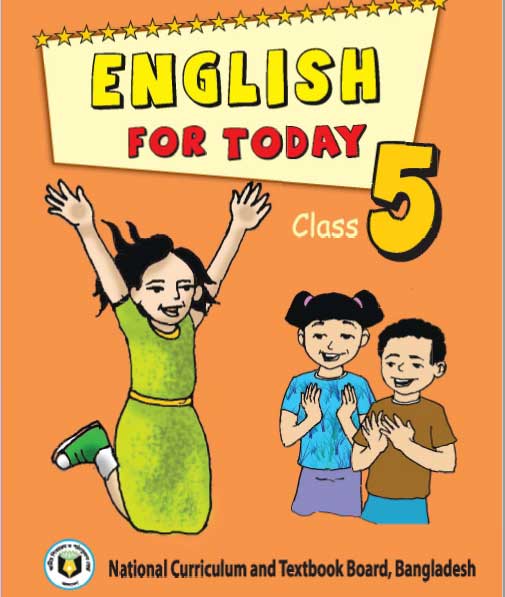 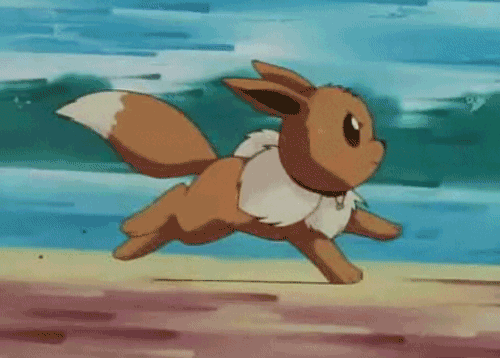 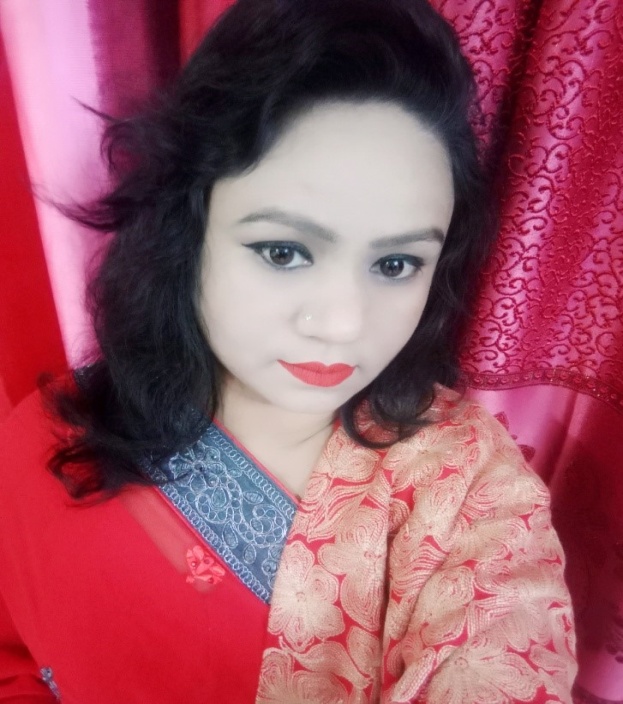 Class :  Five
Subject : English
Lesson: The hare and the tortoise .
unite : 14(A)One day---the race began.
Page No.: 54
Time : 40 minutes.
Date :26/07/2020
Nahid akhtar parvin
Assistant Teacher
Jagodishpur Govt. Primary school
Taragonj,rangpur.
LEARNING OUTCOMES
Students will be able to-
LISTENING:
4.2.1-understand and enjoy simple stories.
SPEAKING:
1.1.2-say sentences with proper intonation.
READING:
1.5.1-read words ,phrases and sentences in the text with proper pronounciation , stress and intonation.
What can you see in this picture?
Who are there in the picture?
What are they doing?
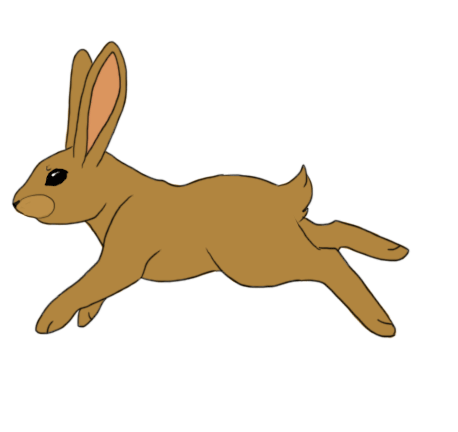 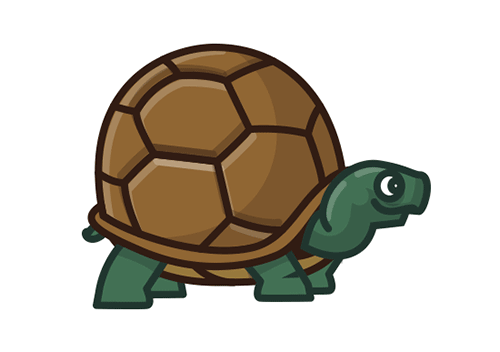 Tortoise
Hare
Where are they?
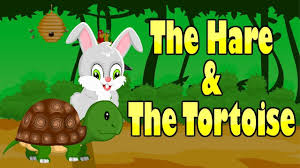 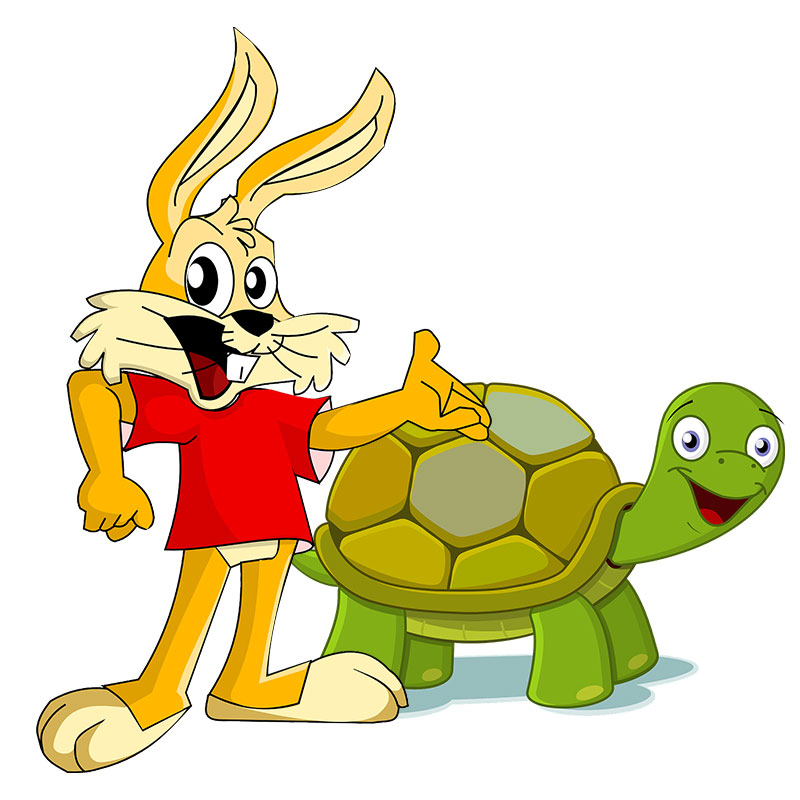 Todays lesson is-
The hare and the tortoise
new words
Race
Running competition
দৌড় প্রতিযোগিতা ।
win
To be victorious
জয়লাভ করা।
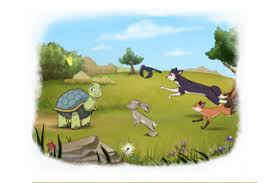 Open your book page:54.
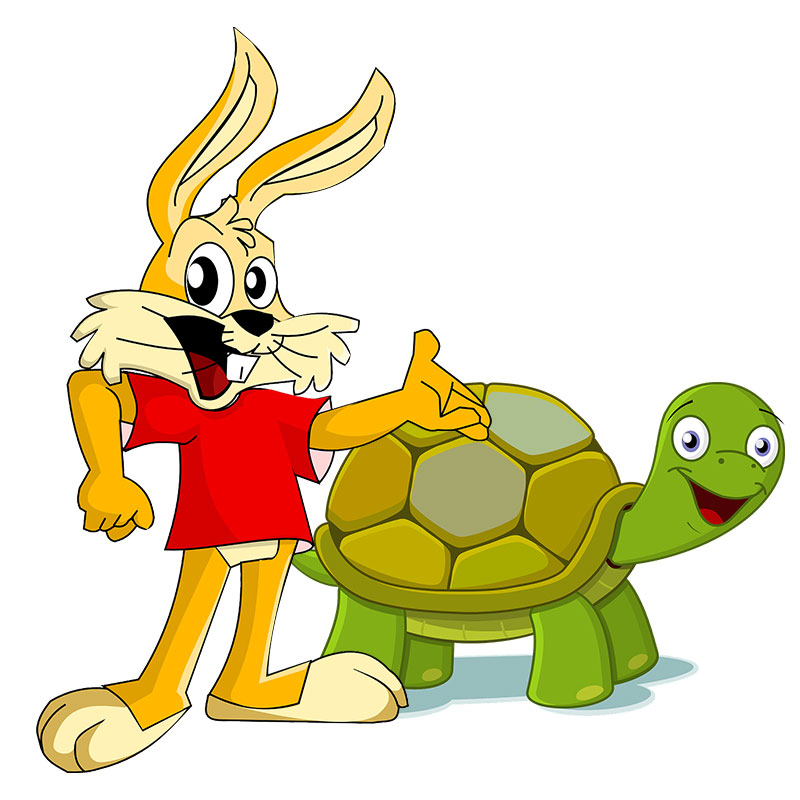 One day,  a hare was walking in the forest when he saw a tortoise .The hare was the fastest animal in the forest.the tortoise was the slowest animal in the forest.The hare called out  to the tortoise, “Hurry up ! You are so slow! Can’t you walk faster ?can’t you ran?
The tortoise felt angry and said to the hare,”why don’t we have a race ?may be I can win!”
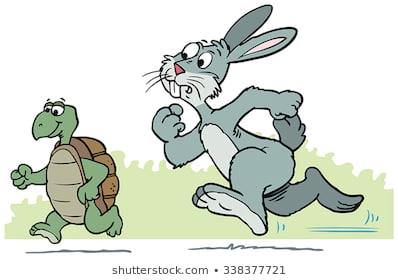 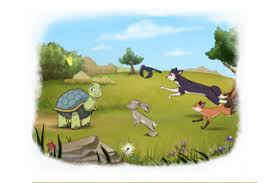 The hare laughed and laughed.”sure! I will win!”The hare said.They agreed to start next to a big tree and finish at the river .Then they  called their friends to watch.The hare stood beside the tortoise and the race began.
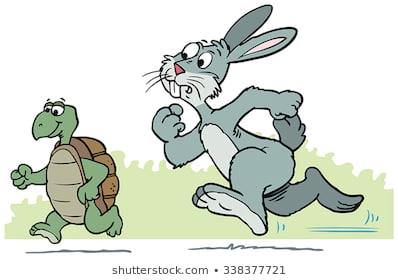 Pronounciation
TORTOISE
TOR
TOISE
FAS
FASTER
TER
GAN
BEGAN
BE
Match the words in column  A  with column B
A
B
Furious
Begins
Angry
Fast
Quick
Beside
Beside
Next to
Furious
Begin
Quick
Start
Fill in the blanks with the correct word  from the box-
took
slowest
raced
passed
fasted
The hare  was the -----------------animal, but the tortoise was the -----------.One day ,the tortoise and the hare--------.
fasted
slowest
raced
evaluationa
1) Who was the fasted and who was the slowest animal in the forest?
Ans: Hare was the fasted and tortoise was the slowest animal in the forest.
2) Where did they start the race from?
Ans:They start the race next to a big tree.
Home work
Why do you think the tortoise want to have a race with the hare?
One day one word
NAP
THE HARE WAS TAKE A NAP UNDER A TREE.
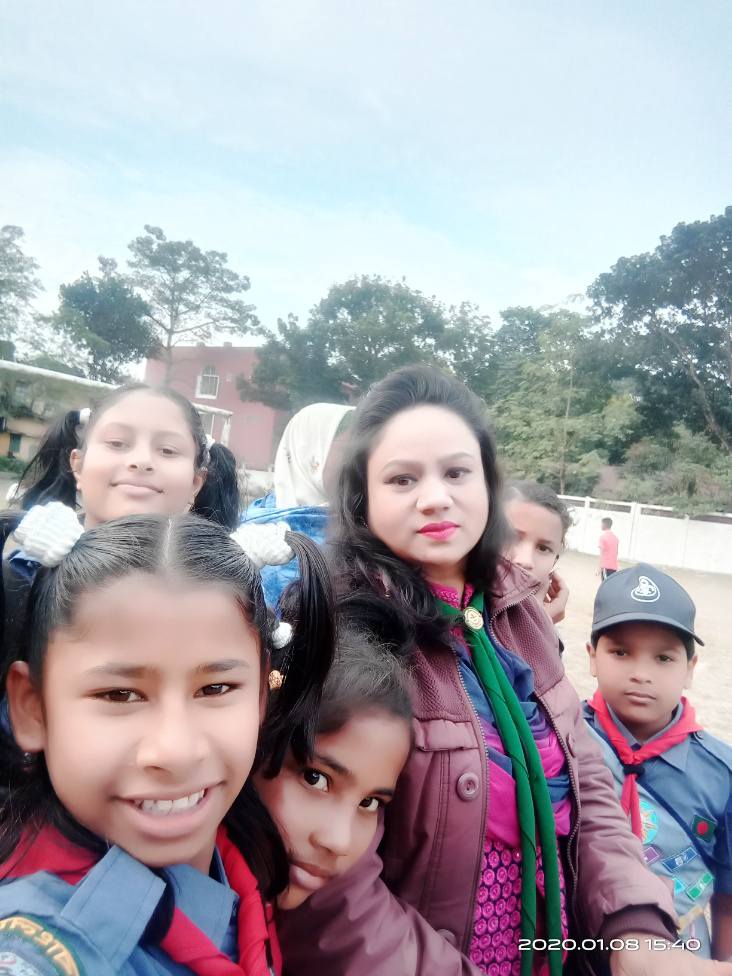 Thank you everyone